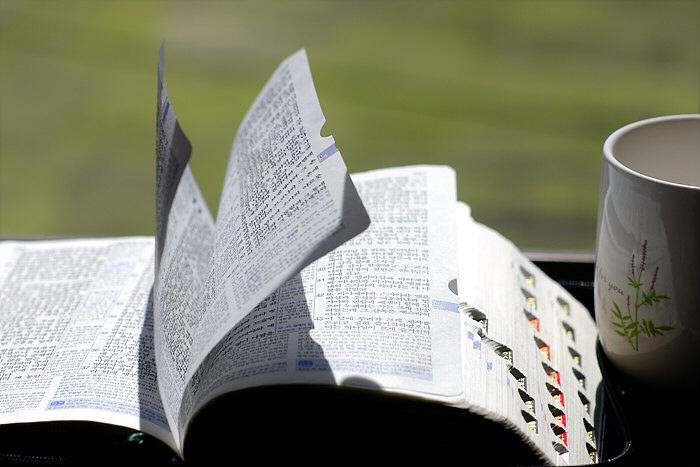 교독문
105번
(감사절 1)
교독문 105번 – 감사절 1
여호와께 감사하라 그는 선하시며
그 인자하심이 영원함이로다
교독문 105번 – 감사절 1
여호와께 감사하고
그의 이름을 불러 아뢰며
그가 하는 일을 만민 중에
알게 할지어다
교독문 105번 – 감사절 1
그들이 광야 사막 길에서 방황하며
거주할 성읍을 찾지 못하고
주리고 목이 말라 그들의 영혼이 그들 안에서 피곤하였도다
교독문 105번 – 감사절 1
이에 그들이 근심 중에
여호와께 부르짖으매
그들의 고통에서 건지시고
또 바른 길로 인도하사
거주할 성읍에 이르게 하셨도다
교독문 105번 – 감사절 1
여호와의 인자하심과
인생에게 행하신 기적으로 말미암아
그를 찬송할지로다
그가 사모하는 영혼에게
만족을 주시며 주린 영혼에게
좋은 것으로 채워주심이로다
<아 멘>